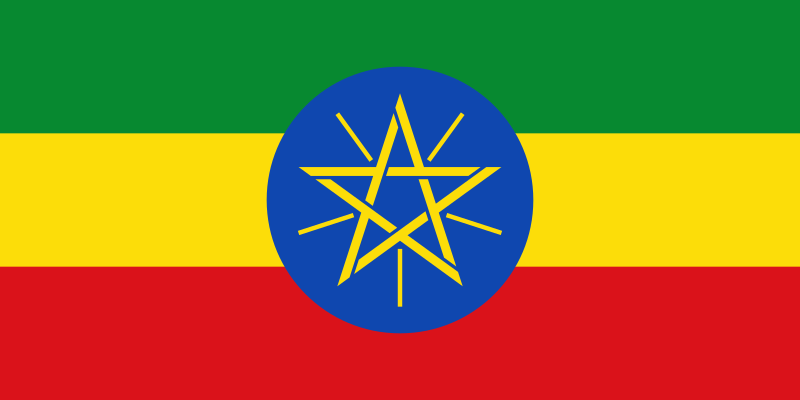 Capital Market Regulatory Framework
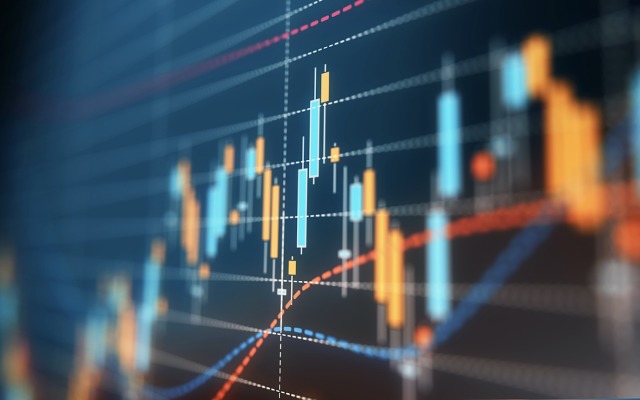 Capital Market Project Implementation Team (CMPIT) 
National Bank of Ethiopia
January 15, 2022
Capital Market Regulatory Framework in Ethiopia
Capital Market Proclamation
Regulatory institutions
Capital market infrastructures
Capital market service providers
Securities issuance & trading rules
Other institutions & miscellaneous provisions
Outline
Although there is a Commercial Code and other legal instruments, there hasn’t been any specific proclamation for securities markets in Ethiopia until the CM proclamation was enacted in June 2021.
These legal instruments did not envisage the dynamics of capital markets where securities (equities/shares, debt and others) are traded in a securities exchange. 
It was, therefore, imperative to establish the necessary regulatory and legislative framework that requires high standards of accountability, conduct, and behavior for securities trading, the capital market ecosystem as well as market intermediaries who participate in the system.  
Enactment of the Capital Market Proclamation has provided the foundation of capital regulatory framework in Ethiopia.
Capital Market Regulatory Framework in Ethiopia
A The Capital Market Proclamation (CMP) created:
Legal & regulatory framework for the establishment of key capital market institutions.
Clear and transparent regulatory framework aimed at ensuring fair and efficient markets, by setting out the principles for licensing, registration, information sharing, and reporting requirements. 
Protection of investors’ rights, in particular the rights of minority investors, and prevention and mitigation of systemic risks by setting out disclosure requirements and accounting standards 
Moreover, directives issued by the Authority, relevant regulations issued by CoM, applicable provisions of the Commercial Code as well as future amendments of the proclamation would continue to reinforce the regulatory framework provided by the proclamation.
Capital Market Regulatory Framework in Ethiopia
The capital market proclamation has provided legal & regulatory framework for;
The establishment of the regulatory institutions, Capital Market Authority (Part II) and Self-regulatory Organizations (Part III)
The establishment of capital market infrastructures; securities exchange (Part IV) and securities depository and clearing company (Part V)
Capital market service providers, (Part VI) and collective investment schemes (Part XI)
Securities issuance & trading rules, including disclosure requirements and accounting standards (Parts VIII-X & Part XII)
 Other institutions & miscellaneous provisions (Part VII & Parts XIII & XIV).
The Capital Market Proclamation
CMA established as an autonomous Federal Government regulatory Authority and has the following objectives:
Protect investors;
Ensure that securities are issued and traded in an orderly, fair, efficient, and transparent manner;
Reduce systemic risk; and
Promote the development of capital markets

The CMA regulates the capital market industry by exercising surveillance over capital market intermediaries and issuers of securities with a view of maintaining proper standards of conduct & professionalism, thus ensuring the integrity of securities trading.
The Capital Market Authority
Grant licenses to capital market intermediaries and market infrastructures
Regulate and supervise:
Capital market intermediaries
Market infrastructure
Issuance, trading, listing/delisting, depositing, clearing, and delivery of securities
Management and dissemination of market information/data 
Conduct offsite surveillance and onsite inspection of licensed bodies; and use police, prosecutors, and auditors towards this goal
Determine and collect reasonable levies and fees from capital market participants for its services or to cover the costs of its operations
Take administrative measures against breach of the CMP and related regulations and directives
Promote investor education
Powers and Duties of CMA
The proclamation has provided legal & regulatory framework for securities exchange, depository & clearing system
The establishment of trading, clearing and settlement systems including securities exchanges should be subject to regulatory authorization and oversight. 
Supervision of exchanges and trading systems to ensure that the integrity of trading is maintained through fair and equitable rules that strike an appropriate balance between the demands of different market participants
 Supervision of depository & clearing systems to ensure transactions are safer and secure.
Securities Exchange and Depository & Clearing System.
Regulated Capital Market Activities and Service
Licensing Requirements for Capital Market Service Providers
satisfies the ‘fit and proper criteria’;
meets the minimum capital requirement;
establishes internal organization and risk management systems; and
Conditions for Refusing, Suspending and Revoking Licenses 
False/misleading information; violation/breaches; carry out unauthorized activities, fail to provide accurate & timely information.
Regulatory Requirements
Establish a compliance system & internal controls; establish books, records, detail & accurate accounts for at least 10 years; appoint external auditors, become a member of SRO
Licensing Capital Market Service Providers
The following activities/services are regulated under the CMP:
Buying, selling, and dealing in securities
Investment advice
Underwriting
Fund management
Corporate finance advice relating to acquisition, mergers, divestures
Securities custodian services
Collective investment schemes
Credit rating services
Any other activity deemed by the Authority as a regulated service pursuant to the CMP
Regulated Capital Market Activities and Services⏤
Regulated capital markets services can only be provided by the following licensed persons:
Securities brokers
Securities dealers
Investment advisors
Investment banks
Fund managers
Collective investment scheme operators
Custodians
Credit rating agencies
Appointed representatives of capital market service providers
Other persons licensed by the Authority to engage in regulated activities.
Regulated Capital Market Activities and Services
Collective Investment Scheme (CIS): 
Vehicle for pooling funds; investors benefit from receiving profits or income as well as sharing risk by being part of a group of participants in the scheme.  
Legal Forms 
    Investment  Companies such as mutual funds, Partnerships & Others
Regulatory Requirements of CIS Service Providers
Securities or units pertaining to a CIS cannot be managed or sold unless the scheme is registered by the Authority
Main actors includes; CIS Operator, Fund Manager/Advisor, Custodian
Rights of CIS Investors
CIS investor assets should be protected from losses or insolvency of a CIS operator.
Collective Investment Schemes
Registration of Securities 
Publicly traded securities need to be registered by the Authority prior to offer
Excepted securities (Gov’t, court rulings/bankruptcy, private placements)
Transparency & disclosure requirements for issuers
 An issuer of securities for public offering needs to issue a prospectus and get the Authority’s approval for it.
The prospectus has to be accurate, sufficiently clear, comprehensive and reasonably specific and timely.
Accounting standards used by issuers to prepare financial statements should be of a high and internationally acceptable quality
Ongoing disclosure obligations
Issuers should disclose full, accurate and timely financial results, risk and other information which is material to investors’ decisions.
Public Offering and Trading of Securities
The proclamation provides regulatory framework for protecting minority shareholders/investors by specifying regulatory requirements for 
An interested person (5% shares of listed company) who controls, or who are in a position to control, interests in shares of a listed company should be disclosed.
A person who acquires, directly or indirectly, more than the required majority percentage of the shares admitted to trading of a listed company shall satisfy regulatory requirements set by the Authority
An interested person is required, within a period of 5 days from acquiring the interest, send an authenticated and signed statement to the Authority, Exchange & Issuers of securities.
A person who acquires (directly or indirectly) more than the required majority percentage of the shares admitted to trading of a listed company is required, within 30 (thirty) days from the date of acquisition submit an offer to purchase all the remaining shares traded in the exchange.
Disclosure of Interest and Acquisition Offer
The legal & regulatory framework is intended to detect and deter manipulation and other unfair trading practices. 
Some of these prohibited trading practices include;
Insider Trading: Insider trading takes place if officials, executive or a majority shareholder in listed companies, authorised persons or even individual investors sells or buys shares or other securities of the company based on information that is concealed from the public
Market manipulation: is any act or practice that involves manipulation, deceit, fraud and misleading information when trading a security. 
False Trading: A person shall not create or cause to be created, or do anything with the intention of creating a false or misleading appearance of active trading in volume and prices of securities.
Prohibited Trading Practices
The Administrative Tribunal: established to hear appeals against decisions of the Authority. 
shall have jurisdiction to hear and determine appeals of the decisions of the Authority or a person exercising the functions or powers of the Authority.
shall have five members of administrative tribunal appointed by the Prime Minster
Compensation Fund: is established for the purposes of granting compensation to investors who suffer pecuniary loss resulting from the failure of a capital market service provider or securities exchange to meet it’s contractual obligations and paying beneficiaries from collected unclaimed dividends when they resurface.
Issues related to the compensation fund (fund administration, investment policy, minimum amount of fund & others) shall be determined by regulation of the Council of Ministers:
Other Institutions
(Part VII & Part XIII)
Criminal Liability: Any person whose acts or practices constitutes a violation of any provisions of the Proclamation or its implementing directives shall be punished with imprisonment and financial penalties. 
Min 5 years & Max 20 years
Min 50 K & max 2.5 ml birr
Administrative Measure: the Authority may impose administrative measure based on its supervision or investigation report to revoke or suspend a license or order the dismissal or suspension of senior personnel or board of directors of the licensed person and/or impose fine on a person who contravenes the provisions of this Proclamation, or regulations or directives issued under this Proclamation.
Settlement of Disputes: Disputes among parties involved in the capital market concerning any civil matter arising under this Proclamation shall be resolved by mediation. 
Where the disputes cannot be resolved through  mediation the matter shall be settled by arbitration. 
The arbitral award shall be final and binding on the parties.
Penalties for Violations 
(Part XIV, Art 93, 94 & 95)
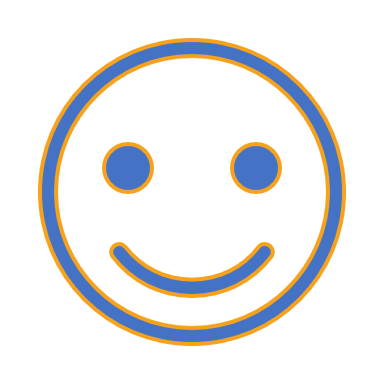 THANK YOU